Universidad Centroccidental Lisandro Alvarado
Centro Cardiovascular Regional Centro Occidental
Postgrado de Cardiología
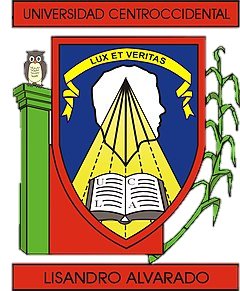 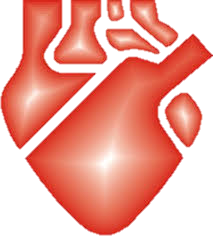 Evidencia Científica
GRUPO 3
Dr. Héctor Monasterios
Dra. Sandra Monsalve (Relator)
Dra. Dariana Chávez
Dr. Luis Gutiérrez Abarca (Expositor)
Octubre 2019
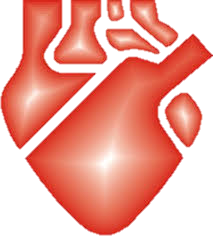 Pregunta del ciclo
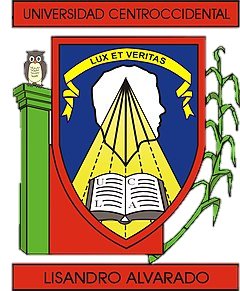 ¿Existe alguna relación entre la presencia de Flutter Auricular Típico y el incremento de riesgo de presentar Enfermedad Vascular Cerebral?
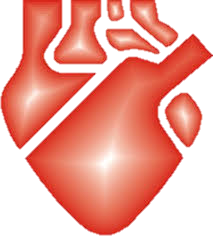 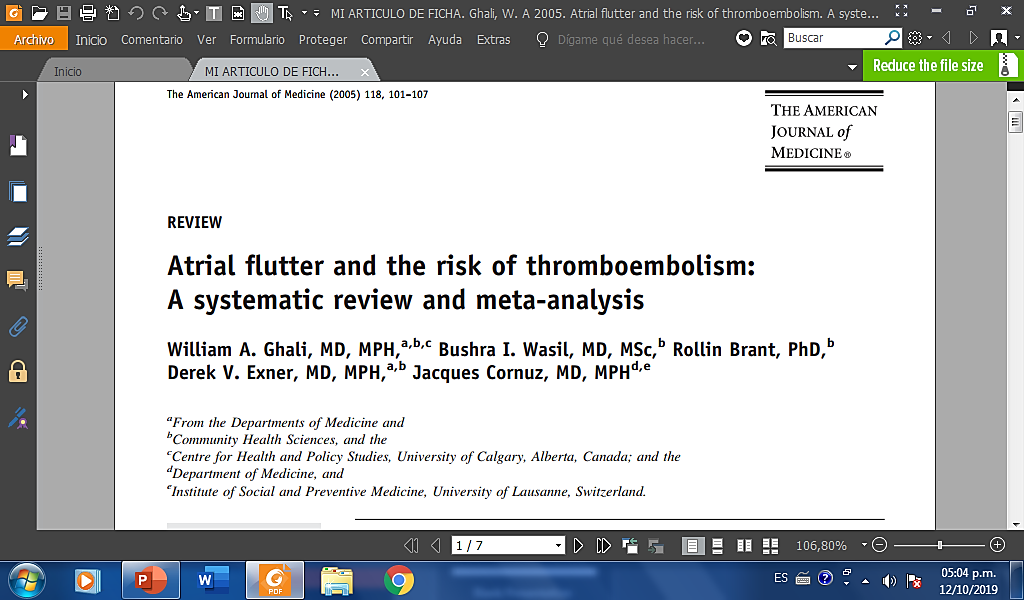 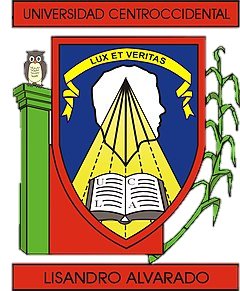 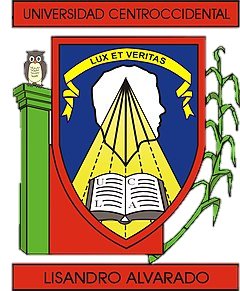 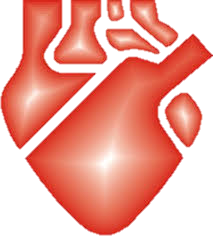 Introducción
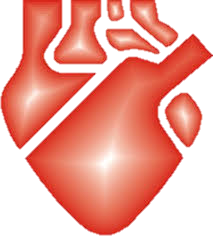 Introducción
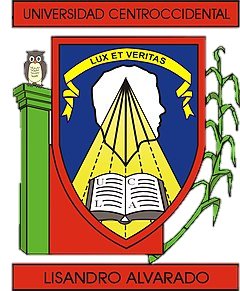 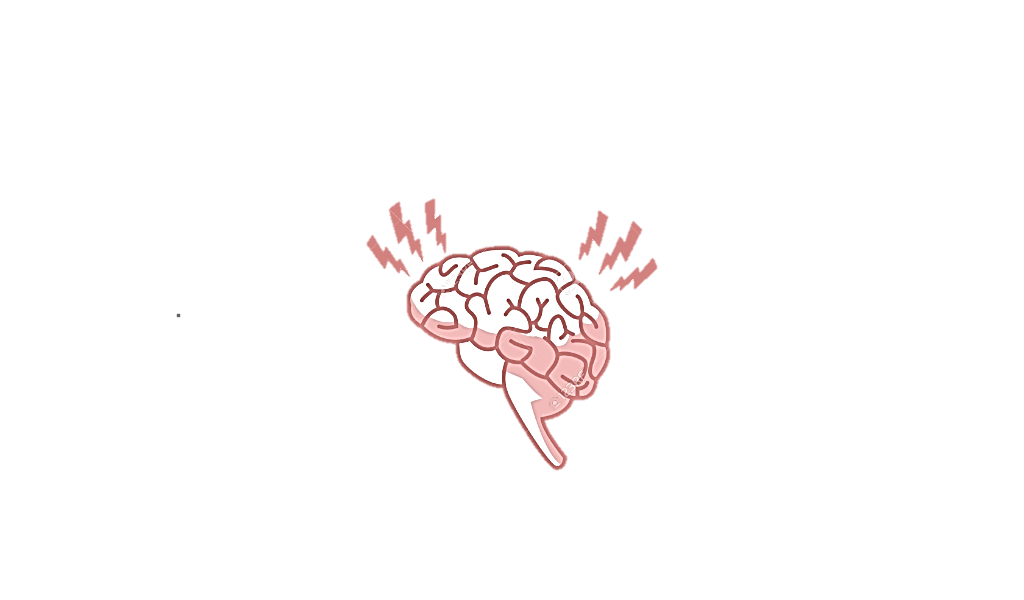 El riesgo de stroke y tromboembolismo sistémico asociado a fibrilación auricular (FA) está bien establecido

Ensayos clínicos han demostrado reducción de 65-70% de riesgo relativo con la anticoagulación
Ghali, W. Atrial flutter and the risk of thromboembolism: A systematic review and meta-analysis. The American Journal of Medicine, Vol 118, No 2, February 2005
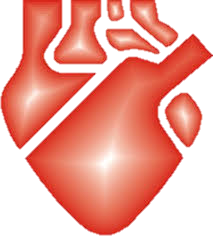 Introducción
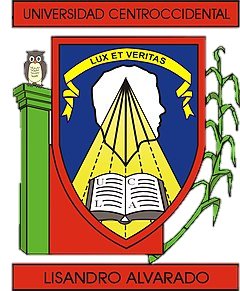 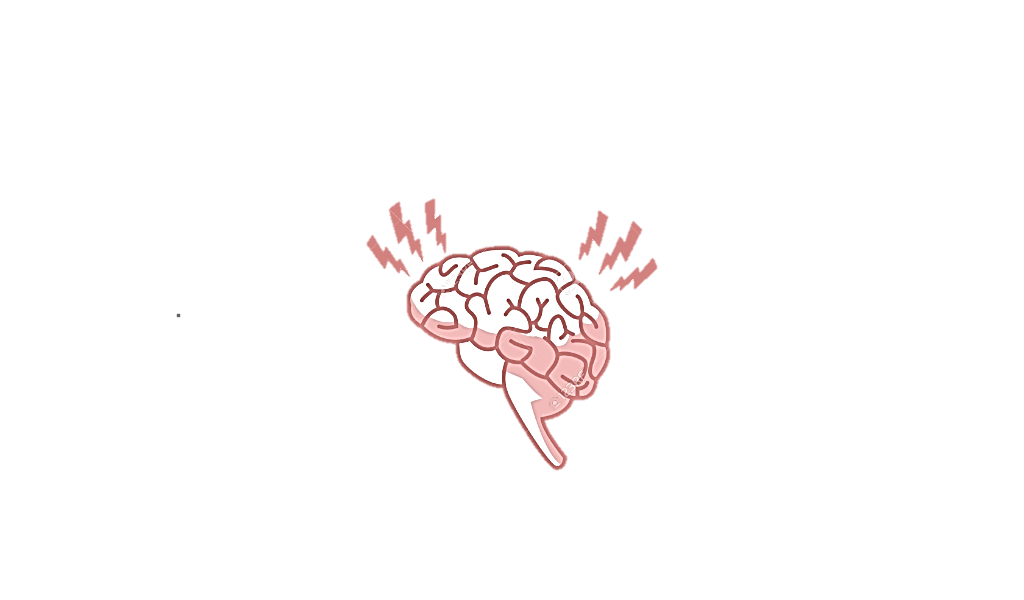 Los estudios sobre cardioversión electiva de FA reportan riesgo de 5% de presentar stroke/tromboembolismo al realizar cardioversión sin anticoagular

Por esta razón, las guías recomiendan el uso de anticoagulación al planificar cardioversión electiva así como la anticoagulación a largo plazo en pacientes con FA
Ghali, W. Atrial flutter and the risk of thromboembolism: A systematic review and meta-analysis. The American Journal of Medicine, Vol 118, No 2, February 2005
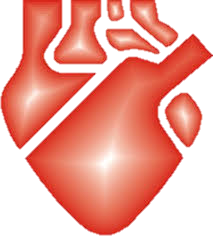 Introducción
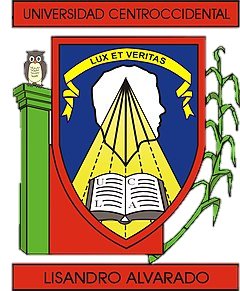 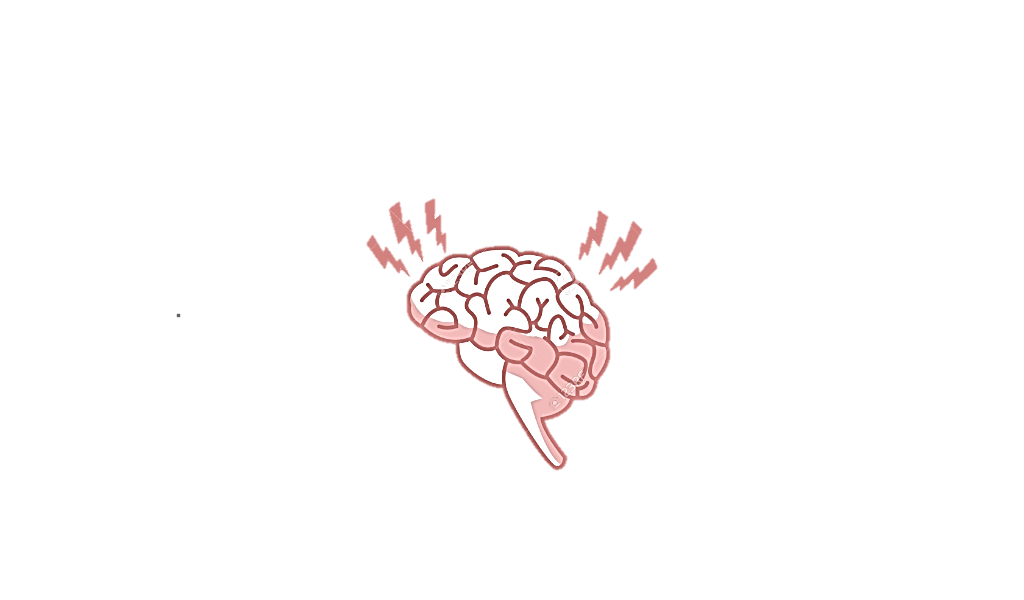 La evidencia con respecto al Flutter auricular (FLA) es menos convincente, por lo tanto, las recomendaciones sobre el manejo del FLA son menos claras

La evidencia sobre si el FLA es un factor de riesgo para stroke y si se requiere anticoagulación para realizar su cardioversión es discrepante
Ghali, W. Atrial flutter and the risk of thromboembolism: A systematic review and meta-analysis. The American Journal of Medicine, Vol 118, No 2, February 2005
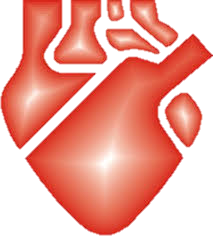 Objetivo
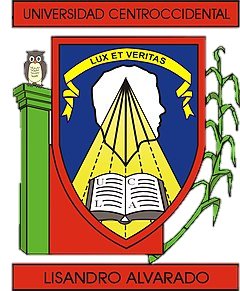 Realizar una revisión sistemática y metanálisis de estudios observacionales sobre el riesgo de Tromboembolismo asociado a Flutter auricular
Ghali, W. Atrial flutter and the risk of thromboembolism: A systematic review and meta-analysis. The American Journal of Medicine, Vol 118, No 2, February 2005
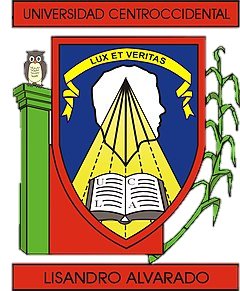 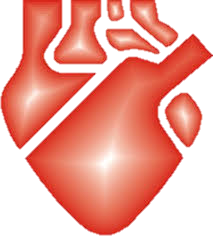 Metodología
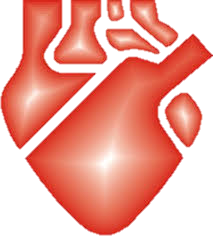 MetodologíaEstrategias de búsqueda
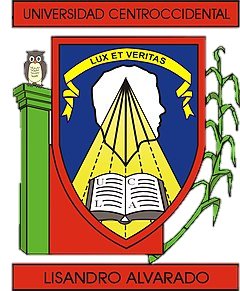 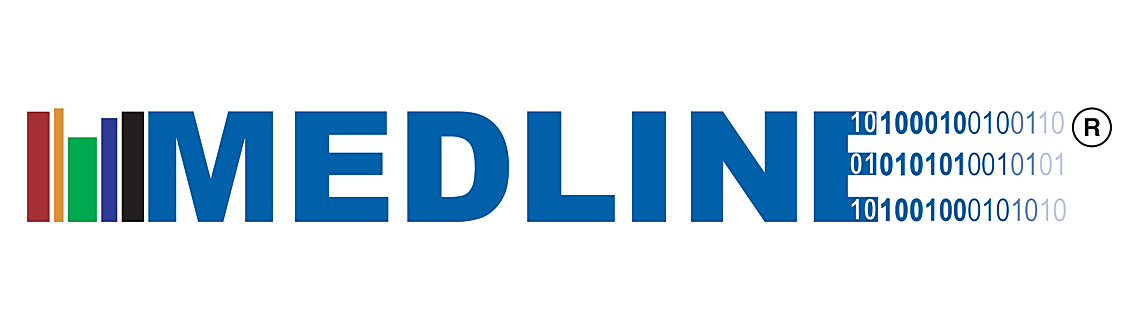 ®
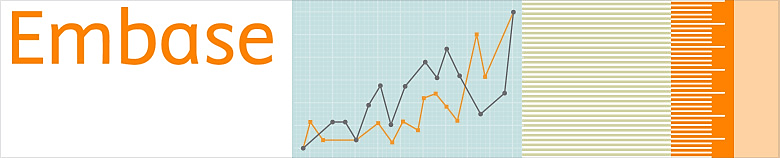 Desde 1.980 hasta actualidad
Desde 1.966 hasta actualidad
artículos provenientes de búsquedas en literaturas y recomendados por expertos
Primera búsqueda en 2.001

Actualización en 2.004
Ghali, W. Atrial flutter and the risk of thromboembolism: A systematic review and meta-analysis. The American Journal of Medicine, Vol 118, No 2, February 2005
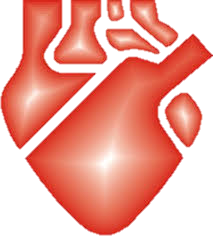 MetodologíaEstrategias de búsqueda
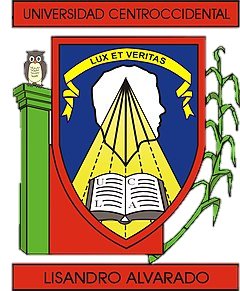 1


2


3
Randomized controlled trial or clinical trials or cohort studies or 	follow-up studies or casecontrol studies or case reports or risk or prognosis or course or predict 

and

cerebrovascular accident or stroke or transient ischemic attack or Amaurosis fugax ortransitional blindness or retinal artery occlusion or thromboembolism

and

Atrial Flutter
Ghali, W. Atrial flutter and the risk of thromboembolism: A systematic review and meta-analysis. The American Journal of Medicine, Vol 118, No 2, February 2005
[Speaker Notes: Se usaron tres temas de búsqueda que se combinaron con el operador Booleano “and”: el primer termino, para identificar estudios que provean información sobre riesgo, se creo usando varios términos MeSH y palabras textuales combinados con el operador Booleano “or”. 

El segundo tema, tromboembolismo, se creo combinando términos MeSH y palabras textuales combinadas con el operador Booleano “or”. 

El tercer tema, Flutter auricular se creo con el termino MeSH Flutter auricular]
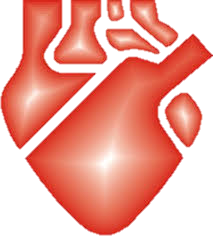 MetodologíaRevisión de los abstracts
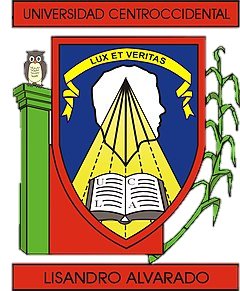 Dos revisores: WG y BW

Elegibles para revisión completa si: datos originales de estudio original y/o trataban de riesgo de stroke o tromboembolismo en pacientes con FLA

Coincidencia en 88% de los artículos seleccionados

Los artículos no seleccionados se revisaron posteriormente
Ghali, W. Atrial flutter and the risk of thromboembolism: A systematic review and meta-analysis. The American Journal of Medicine, Vol 118, No 2, February 2005
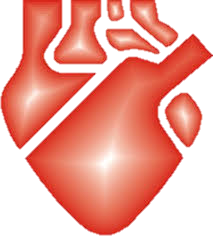 MetodologíaRevisión del texto completo
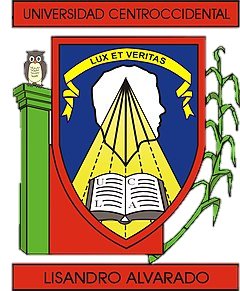 Se categorizaron en cinco grupos
Estudios que estimaron riesgo de tromboembolismo relacionado a cardioversión de FLA
Estudios que estimaron riesgo de tromboembolismo a largo plazo en FLA
Estudios que se enfocaron en hallazgos ecocardiográficos en FLA
Reportes o series de casos de stroke/tromboembolismo en pacientes con FLA
Estudios sin datos originales, o que no estimaron riesgo de tromboembolismo, o no identificaban grupos de pacientes específicos con FLA
Ghali, W. Atrial flutter and the risk of thromboembolism: A systematic review and meta-analysis. The American Journal of Medicine, Vol 118, No 2, February 2005
[Speaker Notes: 1 y 2 son los criterios de elegibilidad]
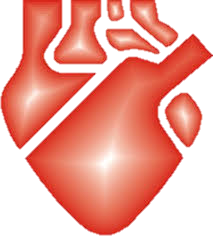 MetodologíaExtracción de los datos
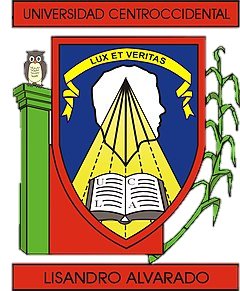 Los revisores (WG y BW) extrajeron la siguiente información:
Enfoque del estudio (sólo FLA o FLA vs FA)
Realización de ecocardiograma previo a cardioversión (si/no)
Proporción de pacientes anticoagulados con AVK
Proporción de pacientes antiagregados con AAS
Número de pacientes con FLA
Pacientes con antecedente de tromboembolismo (si/no)
Tiempo de seguimiento
Número de pacientes que presentaron eventos tromboembólicos
Ghali, W. Atrial flutter and the risk of thromboembolism: A systematic review and meta-analysis. The American Journal of Medicine, Vol 118, No 2, February 2005
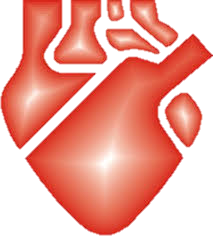 MetodologíaExtracción de los datos
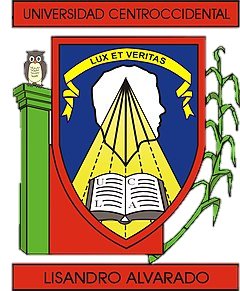 Se recopiló información sobre indicadores de calidad de los estudios:
¿Se estudiaron pacientes consecutivos? (si/no)
¿Se definieron criterios explícitos para eventos tromboembólicos? (si/no)
¿Se perdieron pacientes en el seguimiento? (si/no)
¿El estudio fue prospectivo? (si/no)
Ghali, W. Atrial flutter and the risk of thromboembolism: A systematic review and meta-analysis. The American Journal of Medicine, Vol 118, No 2, February 2005
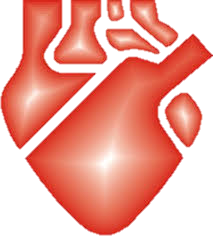 MetodologíaAnálisis de los datos
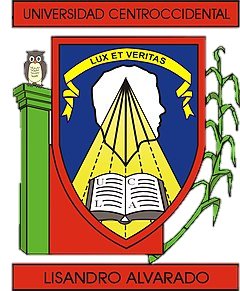 Riesgo de tromboembolismo a largo plazo
Riesgo de tromboembolismo relacionado a cardioversión
Solo estos fueron lo suficientemente similares para realizar metanálisis
Dada su heterogeneidad, sólo fueron reportados descriptivamente
La proporción de pacientes que presentaron eventos tromboembólicos se reportó junto a su IC 95%
χ²= <0,05: heterogeneidad
Se realizó metaregresión para identificar factores asociados con la ocurrencia de tromboembolismo
Ghali, W. Atrial flutter and the risk of thromboembolism: A systematic review and meta-analysis. The American Journal of Medicine, Vol 118, No 2, February 2005
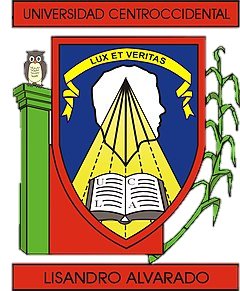 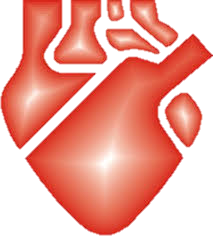 Resultados
MEDLINE: 69   EMBASE: 76
115 artículos
Revisión bibliográfica y expertos:
12 artículos
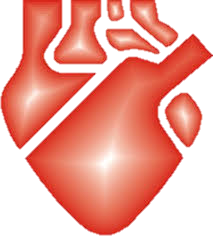 76 artículos excluidos:
 (no cumplían con criterios de elegibilidad)
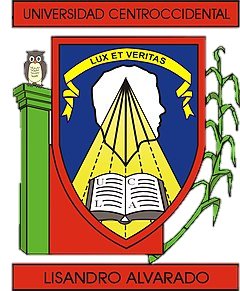 51 artículos aprobados para revisión del texto completo
36 artículos excluidos:
12 sólo hallazgos ecocardiográficos
5 no reportaban riesgo de tromboembolismo
19 por otras razones
15 estudios
+
1 estudio incluido en segunda búsqueda de 2004
4 artículos sobre riesgo de tromboembolismo a largo plazo
13 artículos sobre riesgo de tromboembolismo relacionado a cardioversión
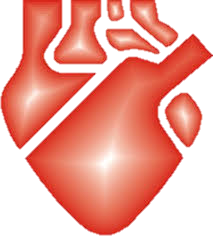 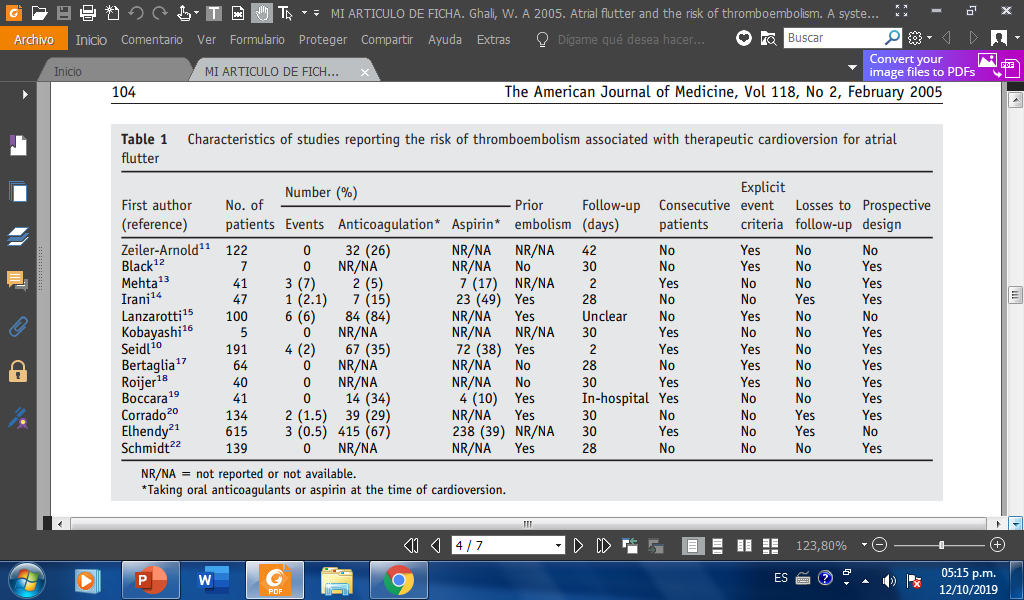 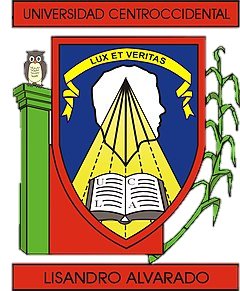 [Speaker Notes: The publication dates of the 13 studies that reported the risk of thromboembolism around the time of therapeuticcardioversion ranged from 1992 to 2001 (Table 1), and the number of patients per study ranged from 5 to 615. Thefollow-up time for ascertaining events around the time of planned cardioversion was typically 28 to 30 days, althoughthree studies 13,10,19 had shorter follow-up times and one 11 had a follow-up of 42 days.
Reported thromboembolism event rates varied, ranging from 0% in seven studies to 7.3% (95% confidence interval [CI]: 1.5% to 19.9%) in another study 

Collectively, these 13 studies reported a total of 19 thromboembolic events among 1546 patients being considered for therapeutic cardioversion.However, a chi-squared test comparing event rates revealed that results were heterogeneous (chi-squared 40.8, P0.0001) and thus were not amenable to being combined for the reporting of a pooled event rate]
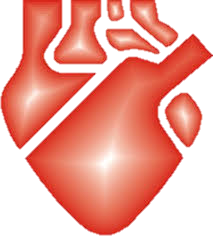 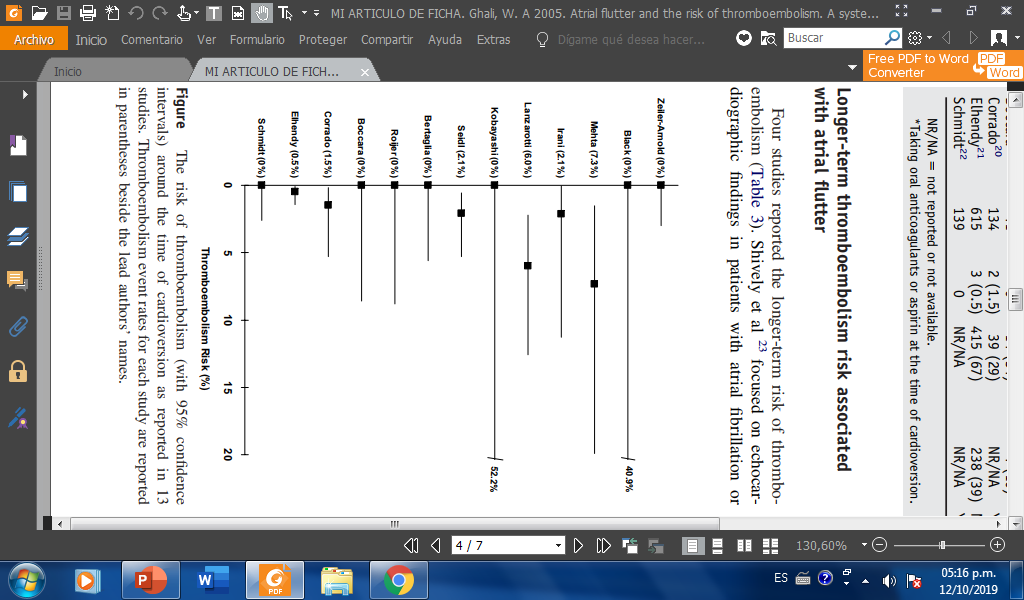 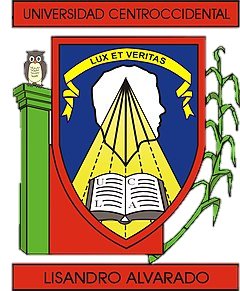 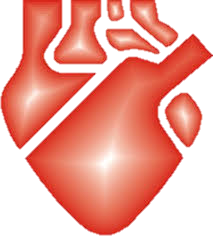 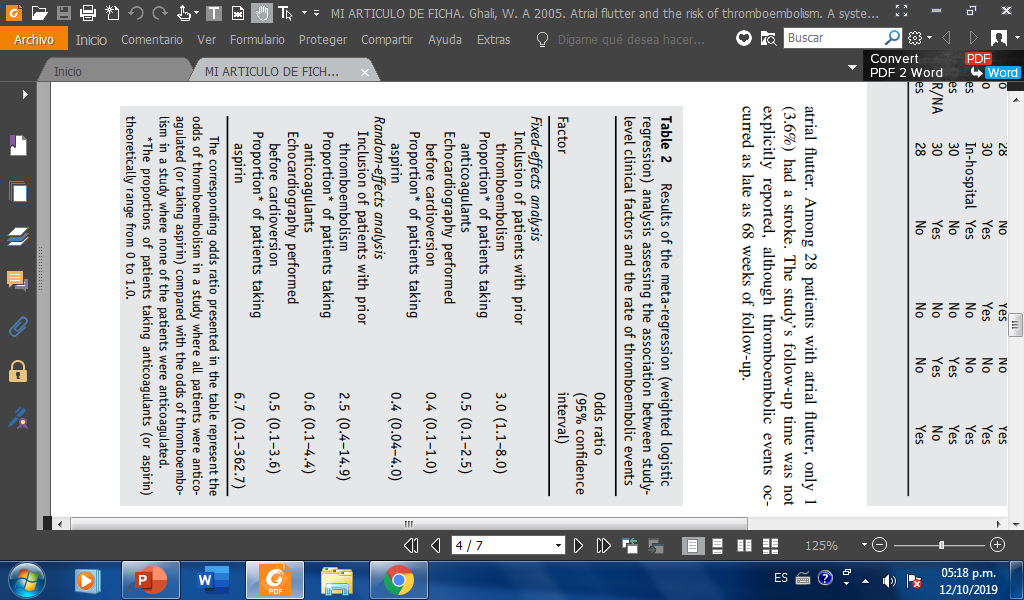 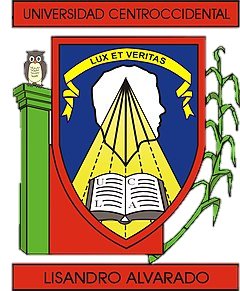 [Speaker Notes: En aquellos estudios que incluyeron pacientes con tromboembolismo previo, la ocurrencia de eventos tromboembólicos fue 3 veces mayor que en los estudios que no incluyeron pacientes con tromboembolismo previo

In primary studies we use regression, or multiple regression, to assess the relationship between one or more covariates (moderators) and a dependent variable.

Essentially the same approach can be used with meta-analysis, except that the covariates are at the level of the study rather than the level of the subject, andthe dependent variable is the effect size in the studies rather than subject scores. We use the term meta-regression to refer to these procedures when they are used in a meta-analysis. 

Among the clinical factors assessed in the fixed-effects analysis (Table 2), the inclusion of patients with a prior history of thromboembolism was associated with a higher risk of thromboembolism (event rate, 2.0% vs. 0.7% when no such patients were included; odds ratio [OR] 3.0; 95% CI: 1.1 to 8.0) 

Under the fixed effect model we assume that there is one true effect size which is  shared by all the included studies. It follows that the combined effect is our estimate of this common effect size.

By contrast, under the random effects model we allow that the true effect could vary from study to study. For example, the effect size might be a little higher if the subjects are older, or more educated, or healthier; or if the study used  slightly more intensive or longer variant of the intervention; or if the effect was measured more reliably; and so on]
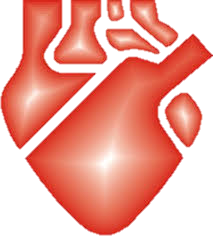 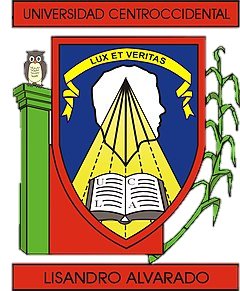 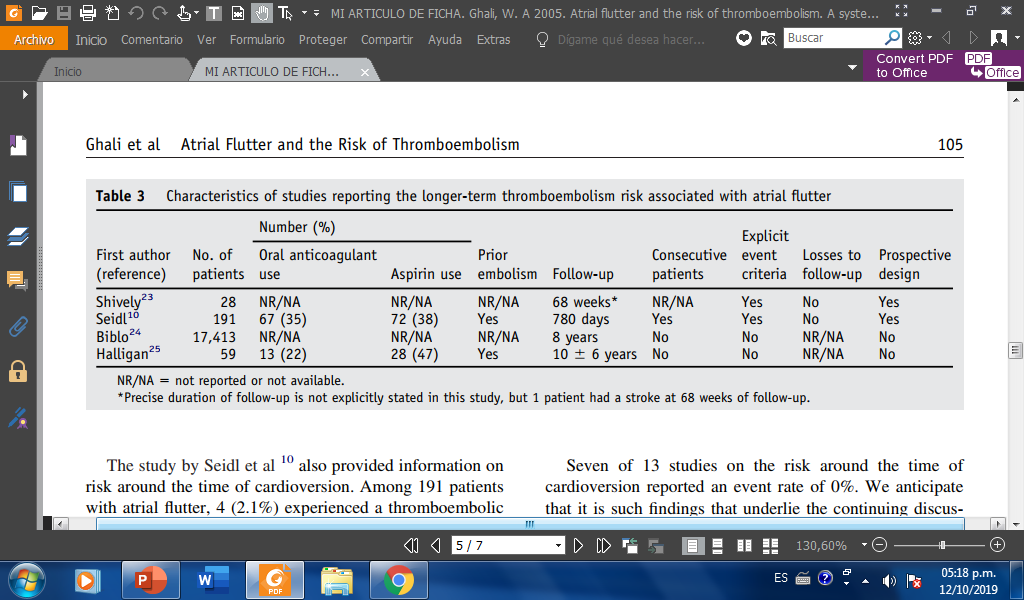 [Speaker Notes: Four studies reported the longer-term risk of thromboembolism (Table 3). Shively et al 23 focused on echocardiographic findings in patients with atrial fibrillation or atrial flutter. Among 28 patients with atrial flutter, only 1 (3.6%) had a stroke]
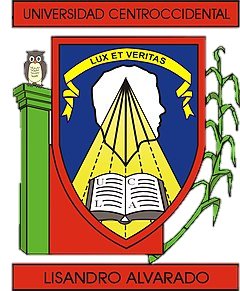 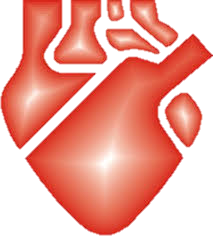 Discusión
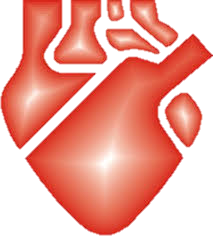 Discusión
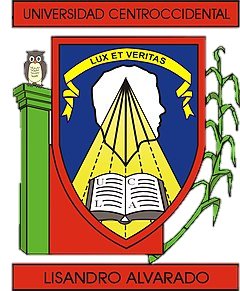 Nuestra revisión sistemática demostró que el riesgo de tromboembolismo relacionado a cardioversión de FLA varió en cada estudio, y que algunos factores clínicos contribuyeron a dicha variabilidad

De forma colectiva, los hallazgos de los 16 estudios revisados permiten concluir que el riesgo de tromboembolismo en pacientes con FLA no es despreciable
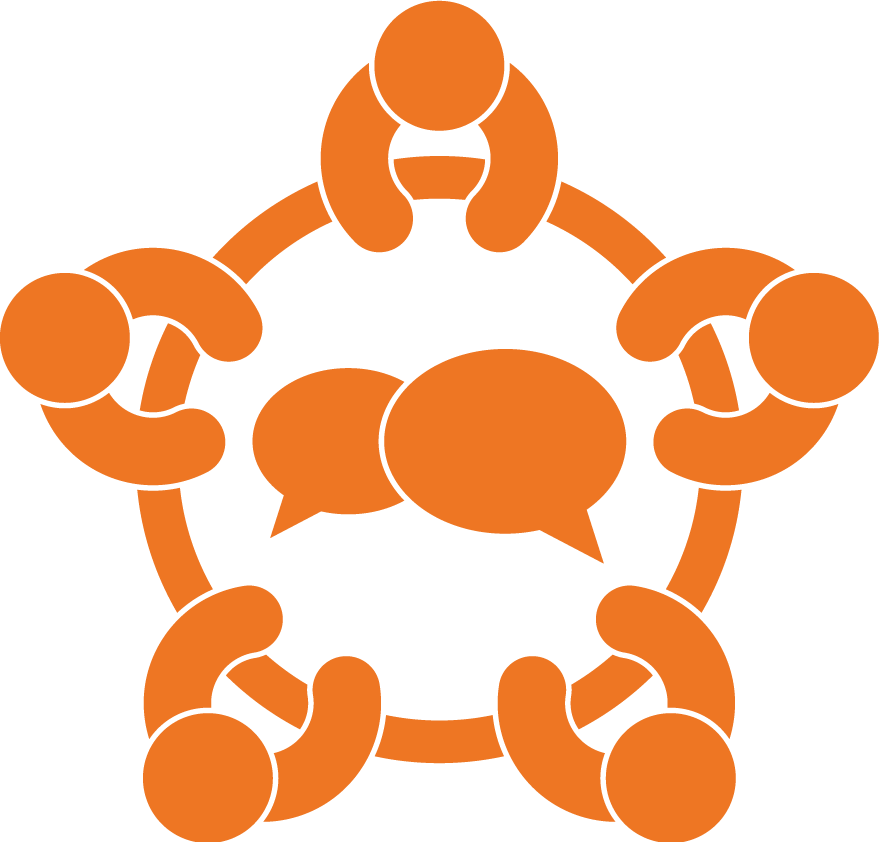 Ghali, W. Atrial flutter and the risk of thromboembolism: A systematic review and meta-analysis. The American Journal of Medicine, Vol 118, No 2, February 2005
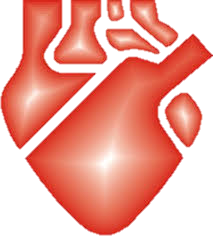 Discusión
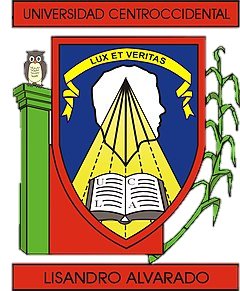 7 de 13 estudios en contexto de cardioversión de FLA reportaron tasa de eventos de 0%. Anticipamos que tales hallazgos son la razón de que exista discrepancia de opiniones a la hora de anticoagular pacientes con FLA

La perspectiva fisiopatológica también contribuye a estas opinión ya que en FLA la función auricular está parcialmente conservada y la velocidad de vaciado es mayor que en FA
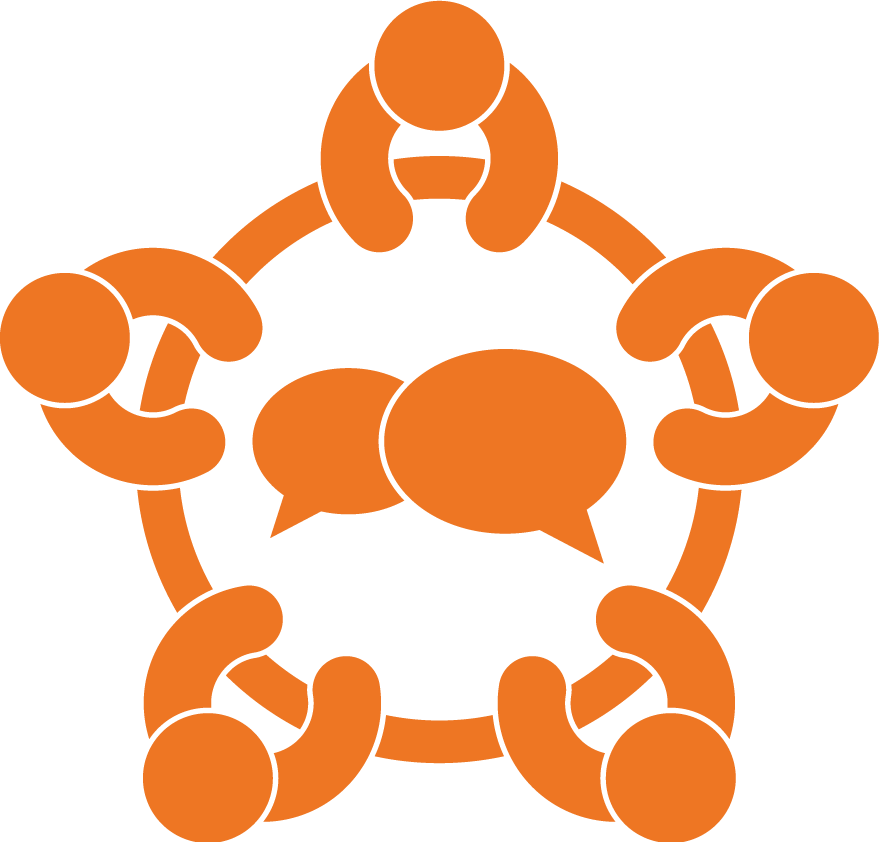 Ghali, W. Atrial flutter and the risk of thromboembolism: A systematic review and meta-analysis. The American Journal of Medicine, Vol 118, No 2, February 2005
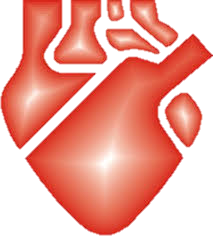 Discusión
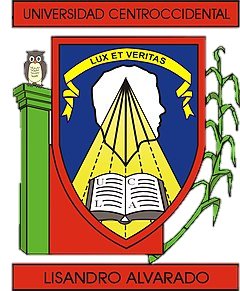 Nuestro análisis de metaregresión si bien fue exploratorio, permite tener una percepción de la razón de las discrepancias entre estudios, ya que algunos factores clínicos aparentemente influyeron en los resultados:

Cuando los estudios incluyeron pacientes con antecedentes de eventos tromboembólicos la tasa de eventos fue mayor

Por otra parte, si incluyeron pacientes que recibían anticoagulantes o se realizaron ecocardiograma previo a la cardioversión, la tasa de eventos fue menor
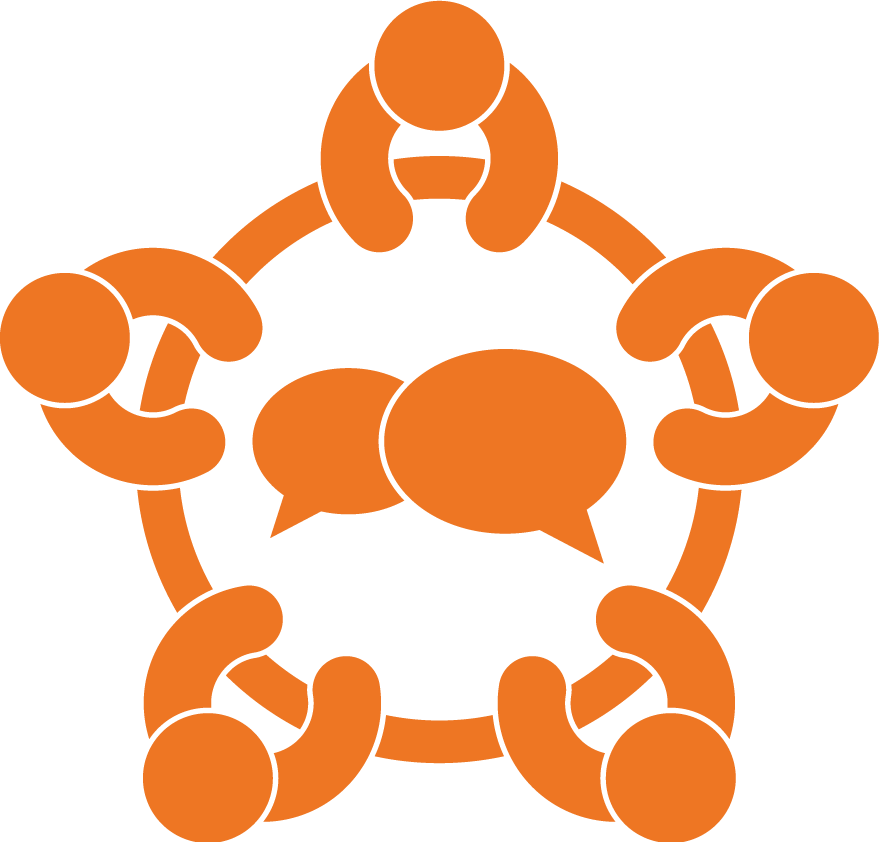 Ghali, W. Atrial flutter and the risk of thromboembolism: A systematic review and meta-analysis. The American Journal of Medicine, Vol 118, No 2, February 2005
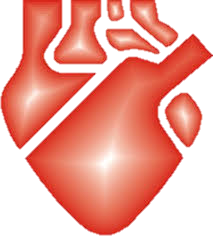 Discusión
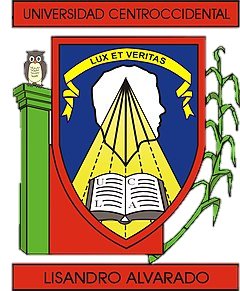 La literatura relacionada a riesgo tromboembólico a largo plazo en pacientes con FLA es relativamente escasa, quizás porque el FLA de forma crónica y aislada es poco frecuente, ya que los pacientes son llevados a cardioversión de forma temprana o evolucionan a FA

Los estudios sobre riesgo tromboembólico a largo plazo sugieren que el riesgo de eventos en pacientes con FLA es de aproximadamente 3% en términos absolutos y, en términos relativos, mayor que el de los pacientes en ritmo sinusal
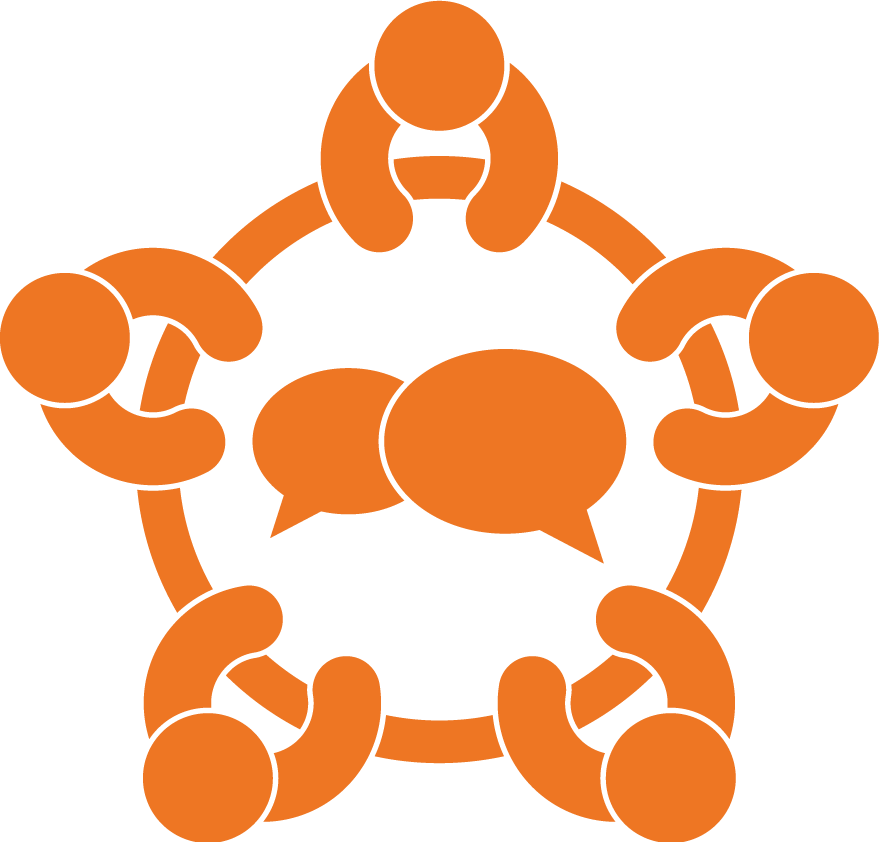 Ghali, W. Atrial flutter and the risk of thromboembolism: A systematic review and meta-analysis. The American Journal of Medicine, Vol 118, No 2, February 2005
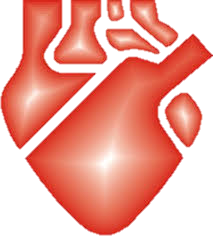 Discusión
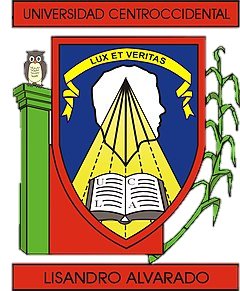 Colectivamente los hallazgos de esta revisión sistemática sugieren con firmeza que el Flutter auricular sí representa un factor de riesgo para presentar eventos tromboembólicos

Basados en esta información, parece razonable indicar anticoagulación previo, durante y después de la cardioversión en pacientes sin contraindicaciones

Dada la escasa evidencia, es difícil realizar recomendaciones contundentes sobre riesgo y beneficios de la anticoagulación a largo plazo, sin embargo, los estudios sugieren que el riesgo tromboembólico es mayor en comparación con los pacientes en ritmo sinusal
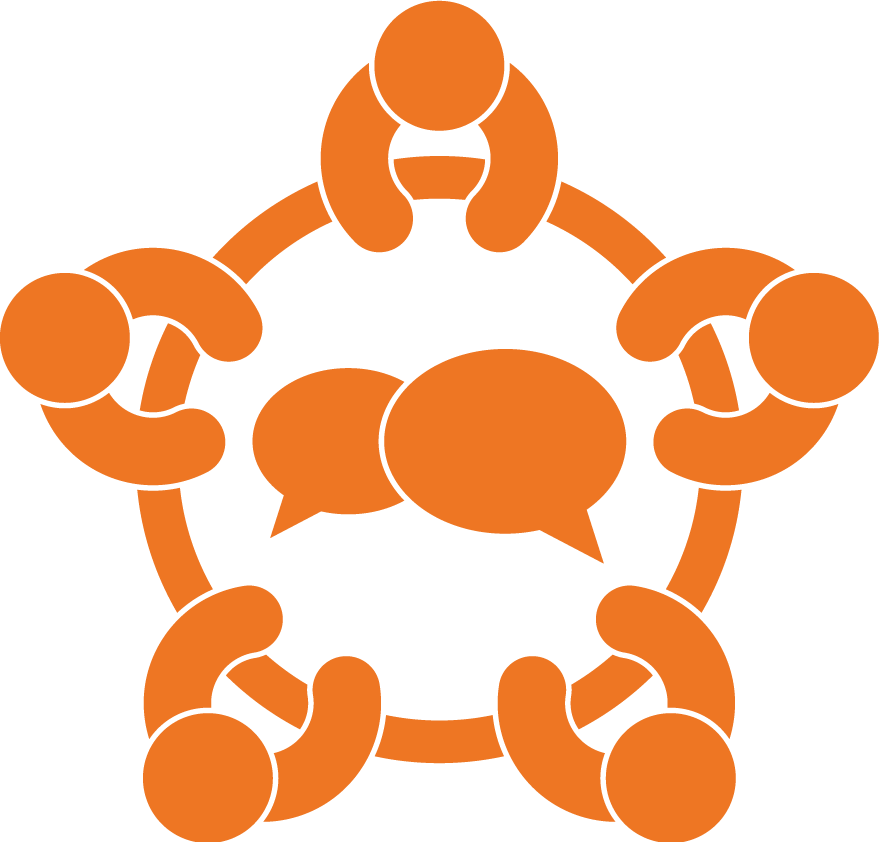 Ghali, W. Atrial flutter and the risk of thromboembolism: A systematic review and meta-analysis. The American Journal of Medicine, Vol 118, No 2, February 2005
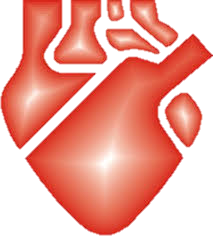 Lista de Cotejo
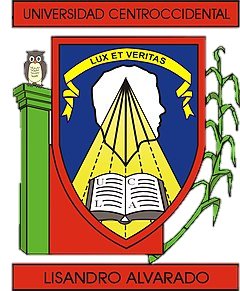 1. ¿Fue proporcionado el diseño del estudio?
La pregunta de investigación y los criterios de inclusión deben establecerse antes de la realización de la revision.

2. ¿Hubo selección de estudios y extracción de datos duplicada?
Debe haber al menos dos extractores de datos independientes y debe existir un procedimiento de consenso para desacuerdos

3. ¿Se realizó una búsqueda exhaustiva de literatura?
Al menos dos fuentes electrónicas deben ser buscadas.. El informe debe incluir los años y las bases de datos utilizadas ( EMBASE y MEDLINE) / Las palabras clave y / o los términos MESH deben establecerse y, cuando sea factible, debe proporcionarse la estrategia de búsqueda. Todas las búsquedas deben complementarse consultando los contenidos actuales, revisiones, libros de texto, registros especializados o expertos en el campo particular de estudio, y revisando las referencias en los estudios encontrados.
Si
No
No puede responder
No aplica
Si
No
No puede responder
No aplica
Si
No
No puede responder
No aplica
[Speaker Notes: . Si]
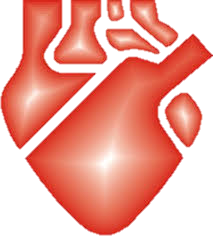 Lista de Cotejo
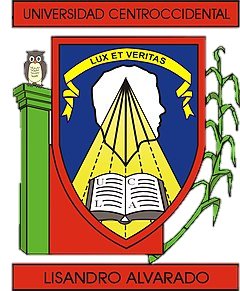 Si
No
No puede responder
No aplica
Si
No
No puede responder
No aplica
Si
No
No puede responder
No aplica
4. ¿Se utilizó el estado de publicación  como criterio de inclusión?
Los autores deben indicar que buscaron informes independientemente de su tipo de publicación. Los autores deben indicar si excluyeron o no algún informe (de la revisión sistemática), en función de su estado de publicación, idioma, etc.
5. ¿Se proporcionó una lista de estudios (incluidos y excluidos)?
Se debe proporcionar una lista de estudios incluidos y excluidos.


6. ¿Se proporcionaron las características de los estudios incluidos?
De forma agregada, como una tabla, los datos de los estudios originales deben proporcionarse a los participantes, las intervenciones y los resultados. Los rangos de características en todos los estudios analizados. Se debe informar la edad, raza, sexo, datos socioeconómicos relevantes, estado de la enfermedad, duración, gravedad u otras enfermedades.
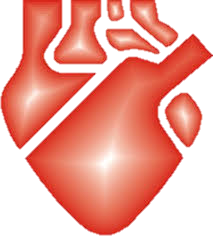 Lista de Cotejo
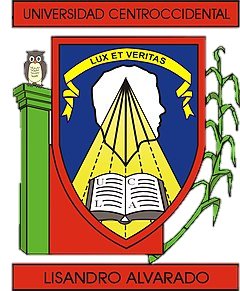 Si
No
No puede responder
No aplica
Si
No
No puede responder
No aplica
Si
No
No puede responder
No aplica
7. ¿Se evaluó y documentó la calidad científica de los estudios incluidos?
Se deben proporcionar métodos de evaluación "a priori" (p. Ej., Para los estudios de efectividad si el autor eligió incluir solo estudios aleatorizados, doble ciego, controlados con placebo o la ocultación de la asignación como criterios de inclusión); para otros tipos de estudios, los artículos alternativos serán relevantes.


8. ¿La calidad científica de los estudios incluidos se utilizó adecuadamente al formular conclusiones?
Los resultados del rigor metodológico y la calidad científica deben ser considerados en el análisis y las conclusiones de la revisión, y expresados ​​explícitamente en la formulación de recomendaciones.


9. ¿Fueron apropiados los métodos utilizados para combinar los hallazgos de los estudios?
Para los resultados combinados, se debe realizar una prueba para garantizar que los estudios sean combinables, para evaluar su homogeneidad (es decir, la prueba de Chi cuadrado para la homogeneidad, I2). si existe heterogeneidad, se debe usar un modelo de efectos aleatorios y / o se debe tener en cuenta la conveniencia clínica de combinar (es decir, ¿es sensato combinar?).
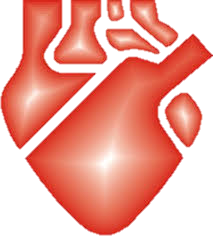 Lista de Cotejo
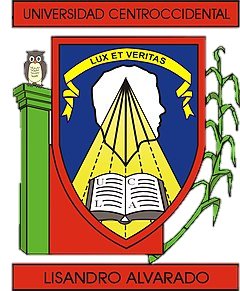 Si
No
No puede responder
No aplica
Si
No
No puede responder
No aplica
10. ¿Se evaluó la probabilidad de sesgo de publicación?
Una evaluación del sesgo de publicación debería incluir una combinación de ayudas gráficas (por ejemplo, gráfico de embudo, otras pruebas disponibles) y / o pruebas estadísticas (por ejemplo, prueba de regresión de Egger).

11. ¿Se declaró el conflicto de interés?
Las posibles fuentes de apoyo deben ser claramente reconocidas tanto en la revisión sistemática como en los estudios incluidos.
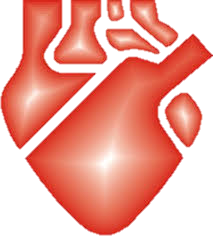 Pregunta del ciclo
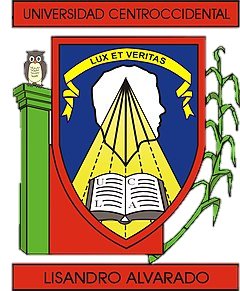 ¿Existe alguna relación entre la presencia de Flutter Auricular Típico y el incremento de riesgo de presentar Enfermedad Vascular Cerebral?
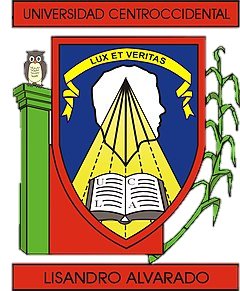 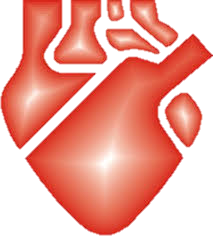 Aportes del grupo
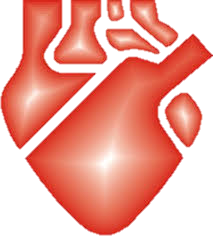 Aportes del grupo
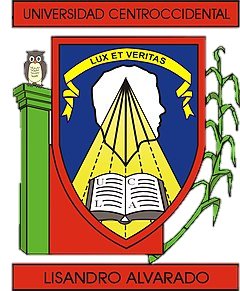 Este metanálisis no permite responder la pregunta del ciclo, ya que incluyó estudios orientados a evaluar el riesgo tromboembólico en general (no solamente de stroke) relacionado a Flutter auricular y no especificó resultados en cuanto a stroke, además, incluyó pacientes que ya recibían tratamiento anticoagulante

Establecer conclusiones como resultado de la comparación de estudios que son heterogéneos entre sí, resta confiabilidad a tales enunciados tanto desde el punto de vista estadístico como clínico.

La heterogeneidad calculada a través de la prueba x2 no fue tomada en cuenta en las tablas que evaluaron comparabilidad de los estudios (tabla 2).
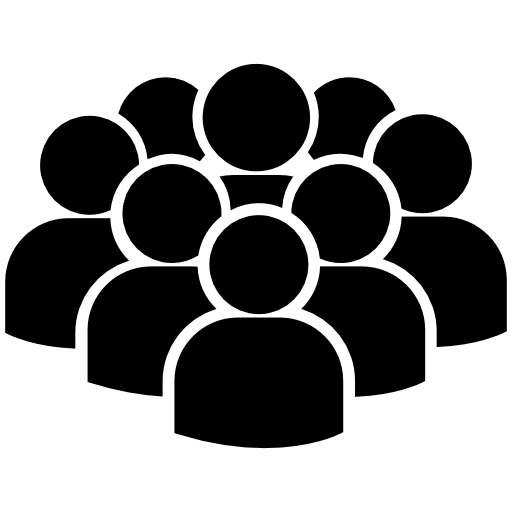 [Speaker Notes: Una revisión sistemática tiene como objetivo reunir toda la evidencia empírica que cumple unos criterios de elegibilidad previamente establecidos, con el fin de responder una pregunta específica de investigación. Utiliza métodos sistemáticos y explícitos, que se eligen con el fin de minimizar sesgos, aportando así resultados más fiables a partir de los cuales se puedan extraer conclusiones y tomar decisiones]
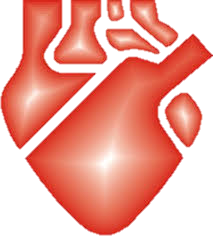 Aportes del grupo
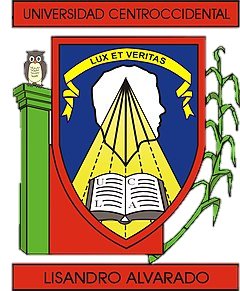 Para ser una revisión sistemática orientada a evaluar riesgo de stroke relacionado a FLA en pacientes anticoagulados y no anticoagulados, muchos los estudios incluidos carecieron de información valiosa en cuanto a proporción de pacientes tratados y no tratados.

La conclusión planteada por los investigadores sobre la influencia de factores clínicos sobre la tasa de eventos en los diferentes estudios y por lo tanto, sobre la heterogeneidad, no tiene validez estadística ya que en el análisis de meta-regresión todos los intervalos de confianza (excepto uno) de las distintas variables incluyó la unidad y este único factor clínico que mostró significancia estadística, la perdió al establecer análisis en un modelo de efectos aleatorios
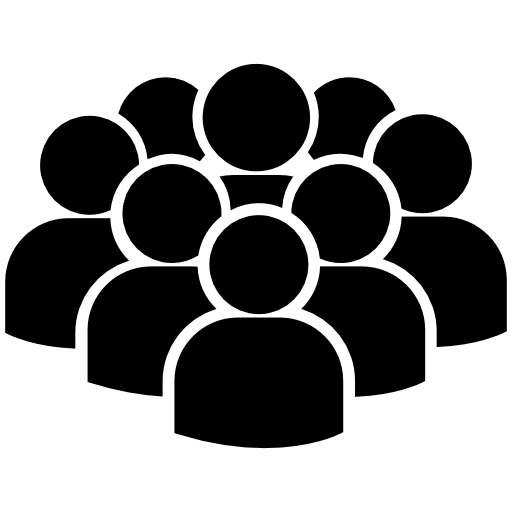